О работе волонтеров на территории Чувашской Республики в период ограничительных мер, связанных с распространением новой коронавирусной инфекции
10 апреля 2020 г.
Яковлев Сергей Петрович,
министр образования и молодежной политики 
Чувашской Республики
Региональный штаб                             волонтеров «Мывместе»
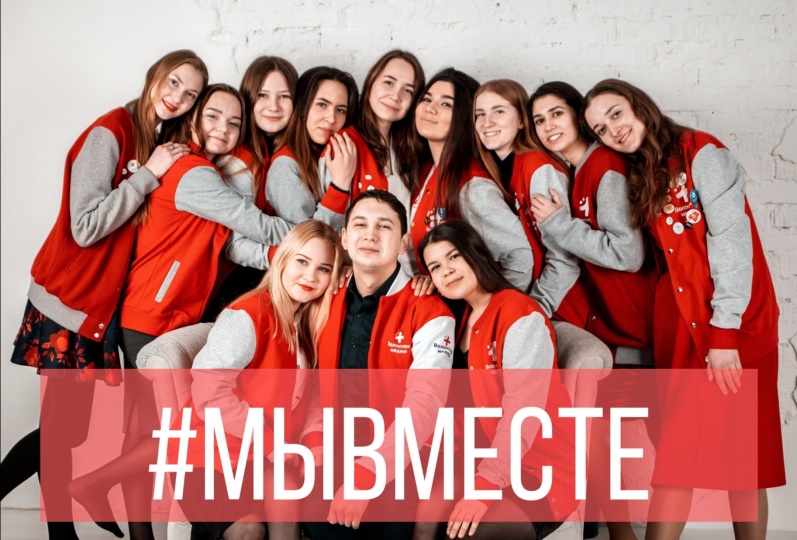 182                 300	                4-15	         85	
                   ВОЛОНТЕРА                     РЕЗЕРВ                        ЗЯВОК                  ОТРАБОТАНО               	  	                                                                                                        в день                         ЗАЯВОК
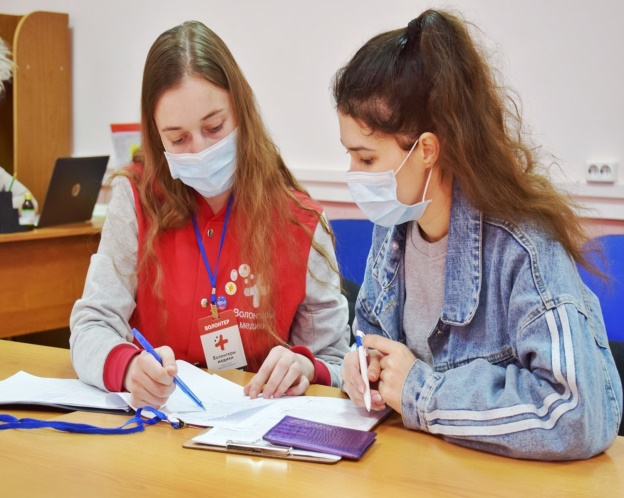 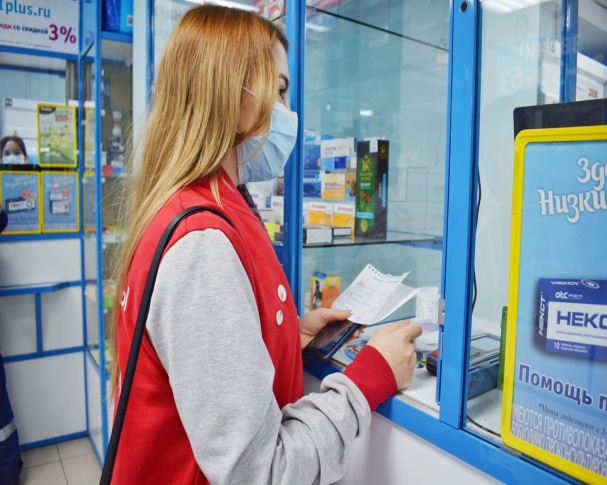 «ГОРЯЧАЯ ЛИНИЯ» -   8-800-200-34-11 
ПОРТАЛ - hhtps://мывместе2020.рф
РЕЖИМ РАБОТЫ – 8.00 -18.30
«                         
                                                                                                
                                                                                                                            «ГОРЯЧАЯ ЛИНИЯ» -   23-32-23
                                                                                                                              
                                                                                                                             РЕЖИМ РАБОТЫ –       9.00 -19.00




                     112               110	              3-7	                 42
                     ВОЛОНТЕРОВ                        РЕЗЕРВ                                       ЗЯВОК В ДЕНЬ              ОТРАБОТАНО
                                                                                                                                         ЗАЯВОК
Волонтерский штаб по оказанию помощи населению в экстренной ситуации г. Чебоксары
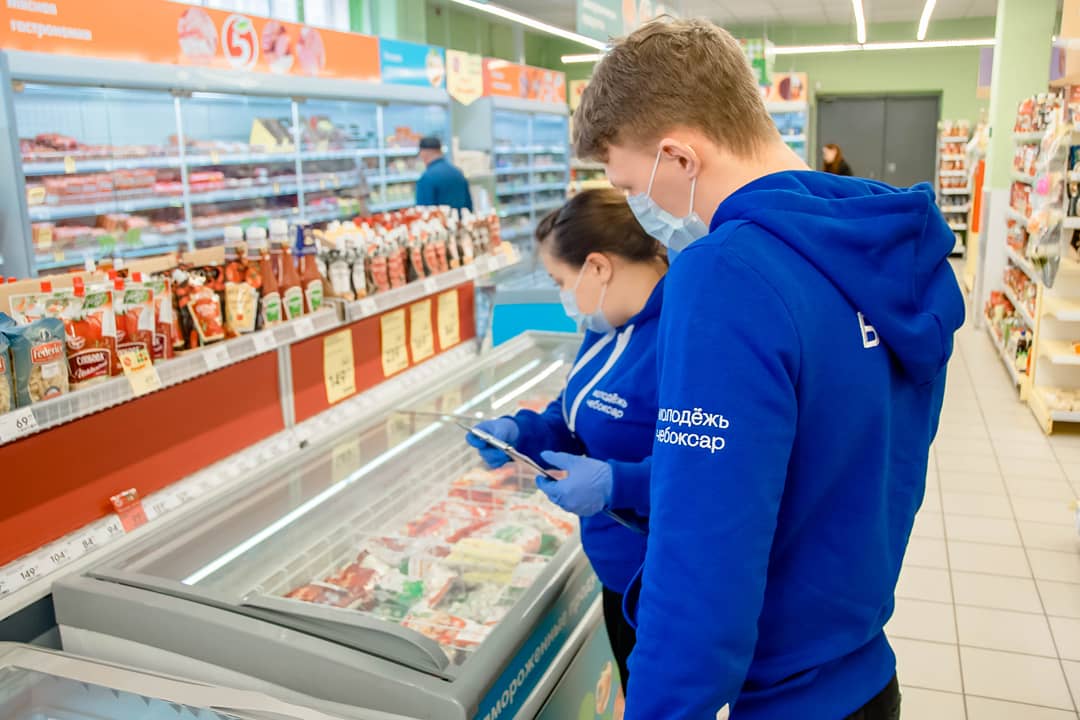 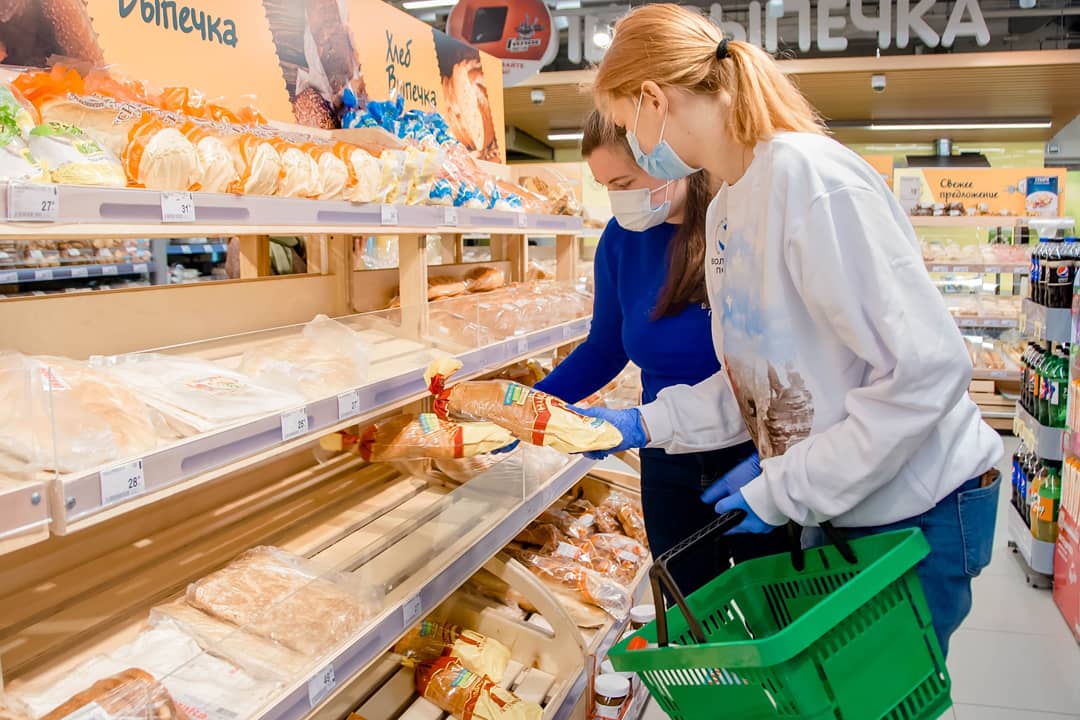 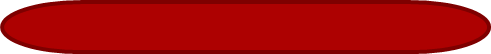 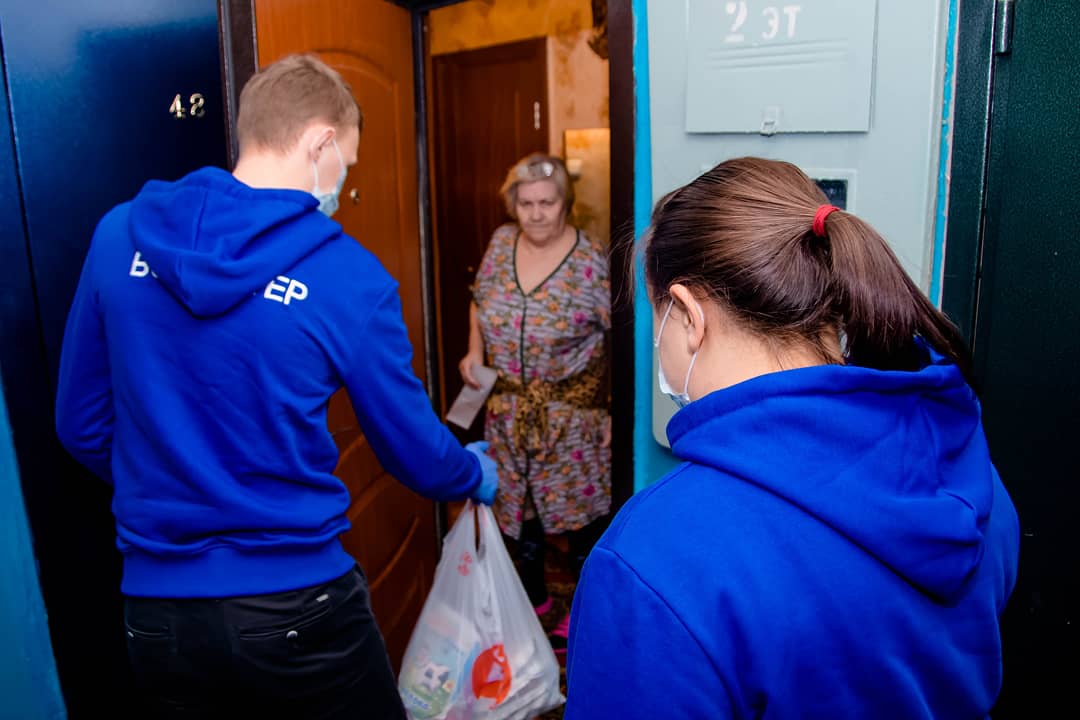 «ГОРЯЧАЯ ЛИНИЯ» -   51-27-80                                                                                                                                                 					        (для людей старше 60 лет)

                                                                                                                               РЕЖИМ РАБОТЫ –       8.00 -18.00




                                            1208                   4-47	             170
                                     ВОЛОНТЕРОВ/соц.работников                  ЗЯВОК В ДЕНЬ                         ОТРАБОТАНО
                                                                                                                                                          ЗАЯВОК
Комплексный центр социального обслуживания населения г. Чебоксары
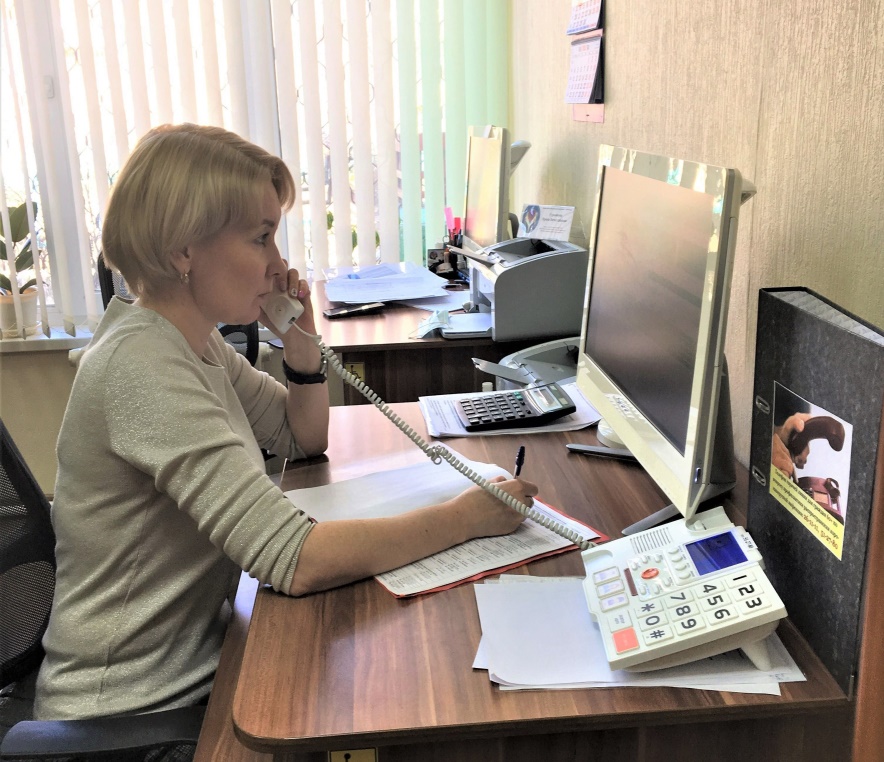 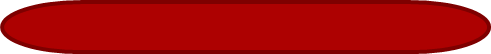 Волонтерский Центр «Единая Россия»
61                 133	              1-19	         95	
               ВОЛОНТЕР                     РЕЗЕРВ                   ЗЯВОК             ОТРАБОТАНО               	  	                                                                                     в день                         ЗАЯВОК
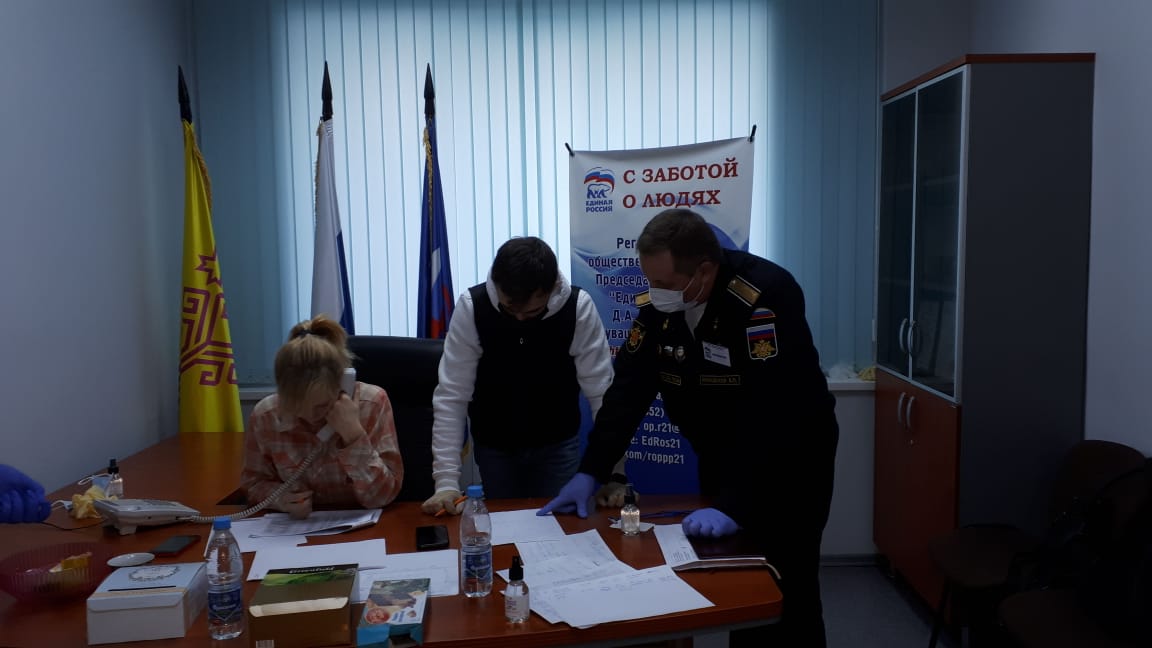 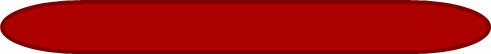 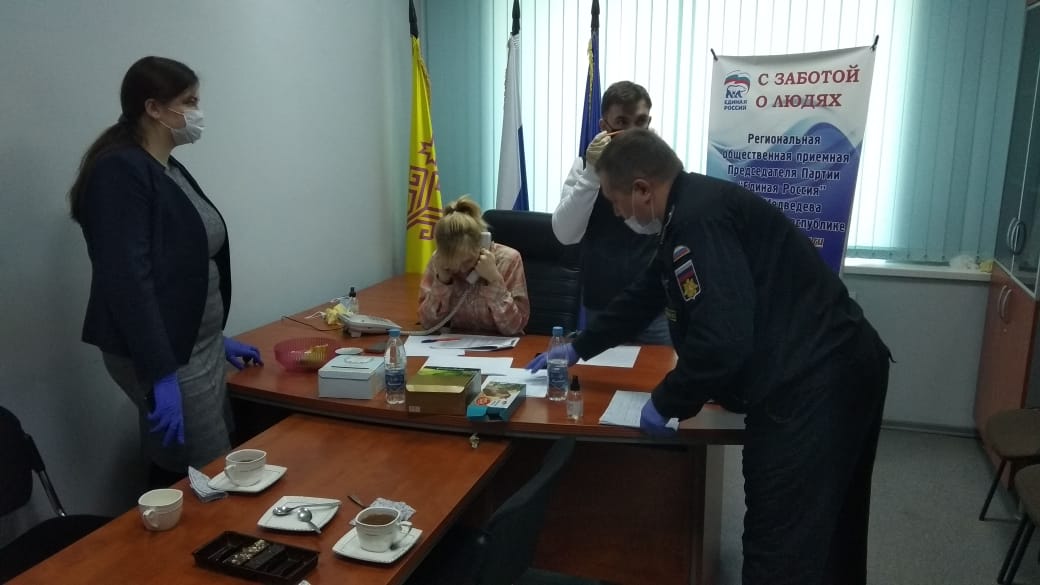 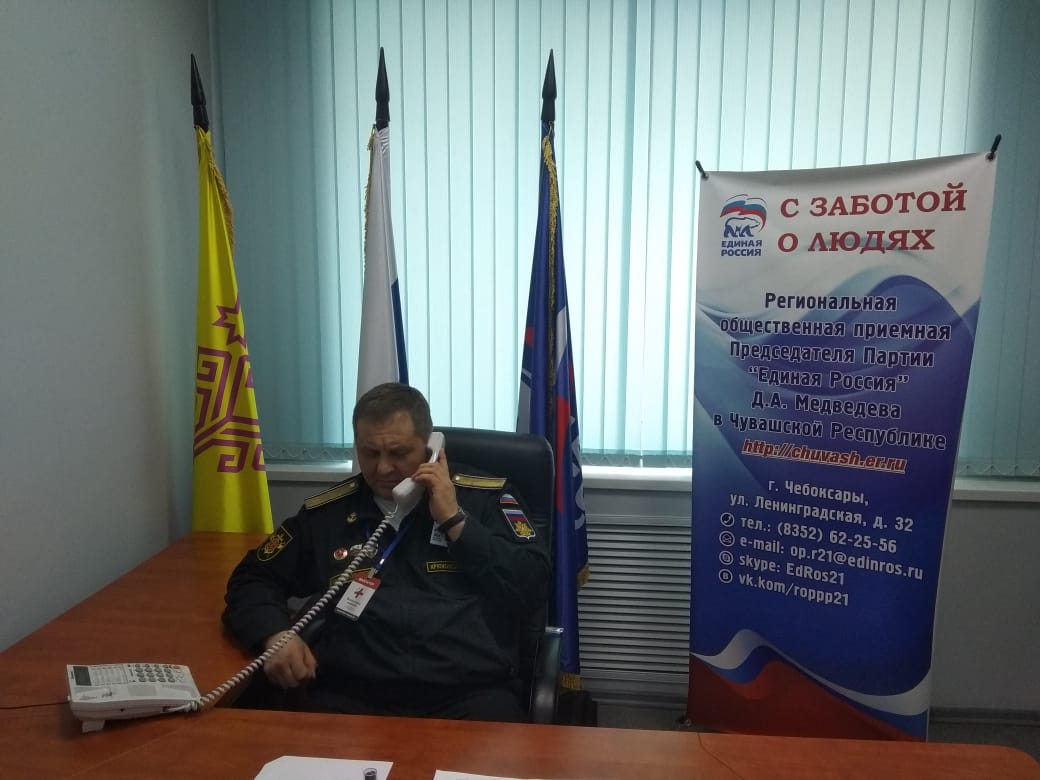 «ГОРЯЧАЯ ЛИНИЯ» -   62-25-56 
ПОРТАЛ - https://covid-cov.cap.ru/list
РЕЖИМ РАБОТЫ – 8.00 -20.00
НЕОБХОДИМО!
обеспечение волонтеров средствами индивидуальной защиты

направление реестра адресов граждан, находящихся на карантине, для недопущения контакта с ними волонтеров

обеспечение проезда волонтеров
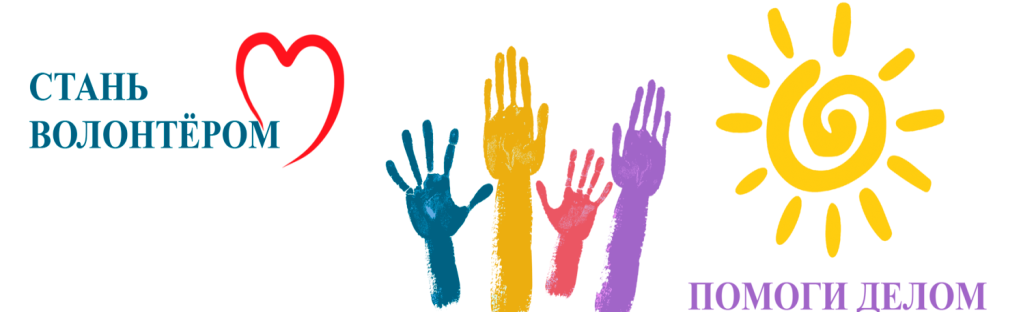 О работе волонтеров на территории Чувашской Республики в период ограничительных мер, связанных с распространением новой коронавирусной инфекции
10 апреля 2020 г.
Яковлев Сергей Петрович,
министр образования и молодежной политики 
Чувашской Республики